ФЕДЕРАЛЬНАЯ АНТИМОНОПОЛЬНАЯ СЛУЖБА
Предложения по совершенствованию законодательства в сфере госзакупок

Москва, 2019
Предложения по упрощению системы госзаказа
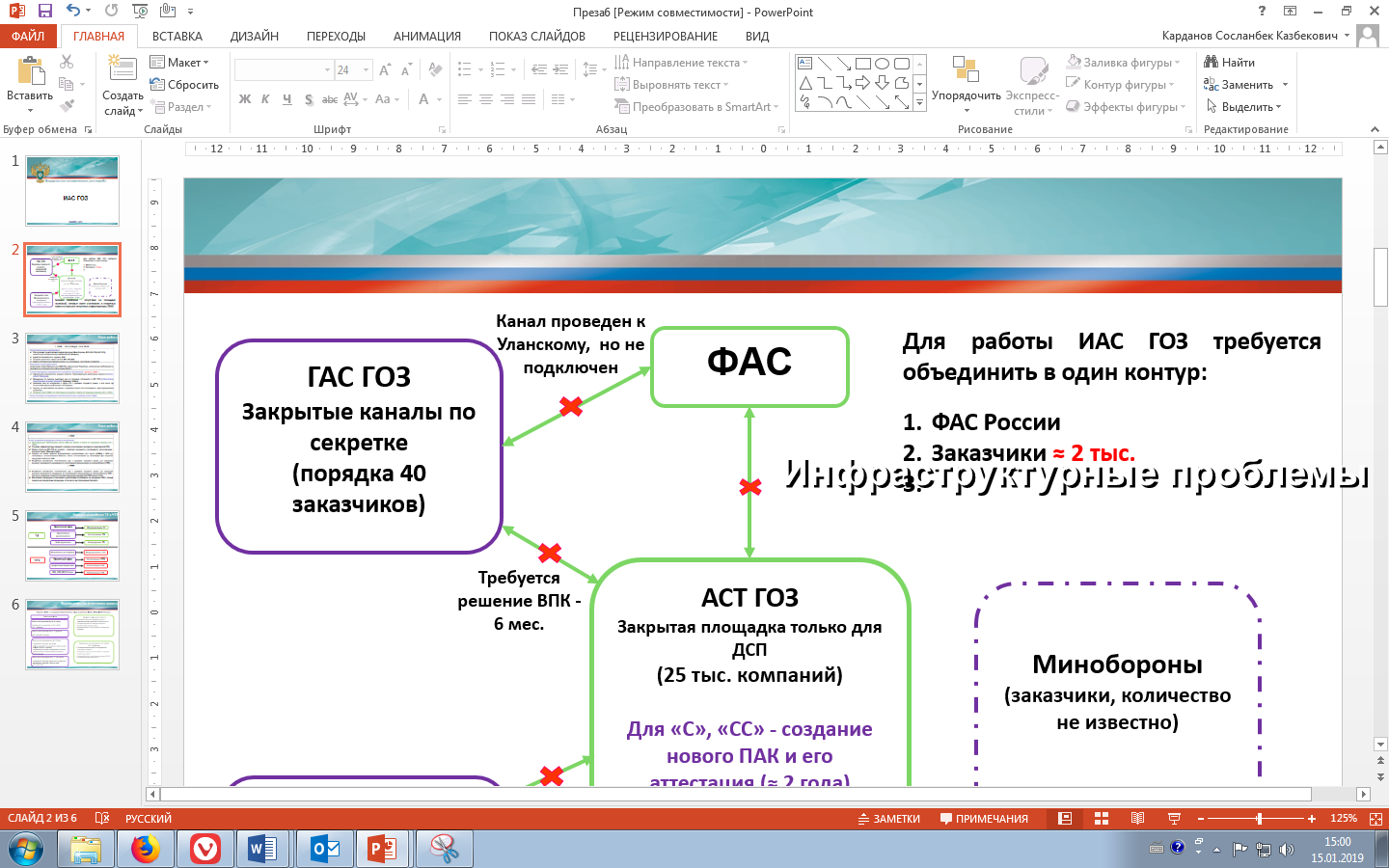 Сокращение способов закупок и исключение «цикличности» закупки
Повышение качества исполнения контракта, 
исключение «фирм-однодневок» на госзаказе
Введение универсальной предквалификации на торгах
Подать жалобу может только то лицо, которое имеет право на подачу заявки
Установление только «согласия» от участника закупки на все работы (услуги), а для товаров – ограниченный перечень характеристик (не более 5)
Проведение аукциона через 2 часа после окончания подачи заявок
Введение электронных магазинов
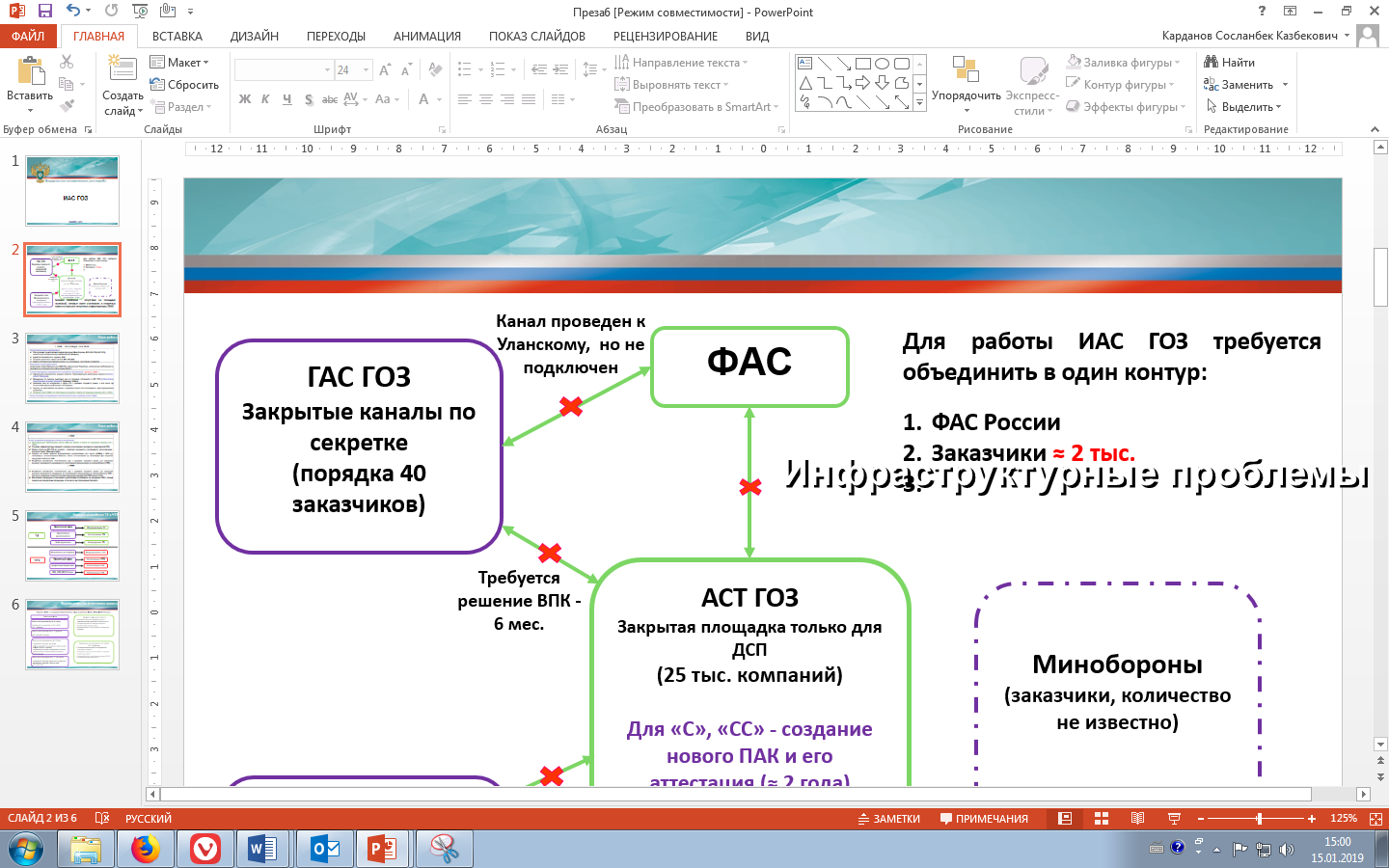 При малых закупках (до 300 т.р.) – 
закупка по торговой марке
Возможность обжалования в течение 3-х часов
Закупка конкретного товара или проведение короткой котировочной сессии (до 6 часов)
Рассмотрение жалоб в ФАС России  в режиме онлайн в течение 6 часов
При закупках от 300 т.р. до 3 млн. руб. – закупка по группе товаров из каталога Минфина
Всегда проведение короткой котировочной сессии (до 6 часов) по нейтральной спецификации
Подключение электронных магазинов к системе «Независимый регистратор»
Информация о предлагаемых товарах со всех электронных магазинов поступает в единый буфер и отражается в любом электронном магазине в одинаковом объеме
Повышение экономической мотивации поставщиков
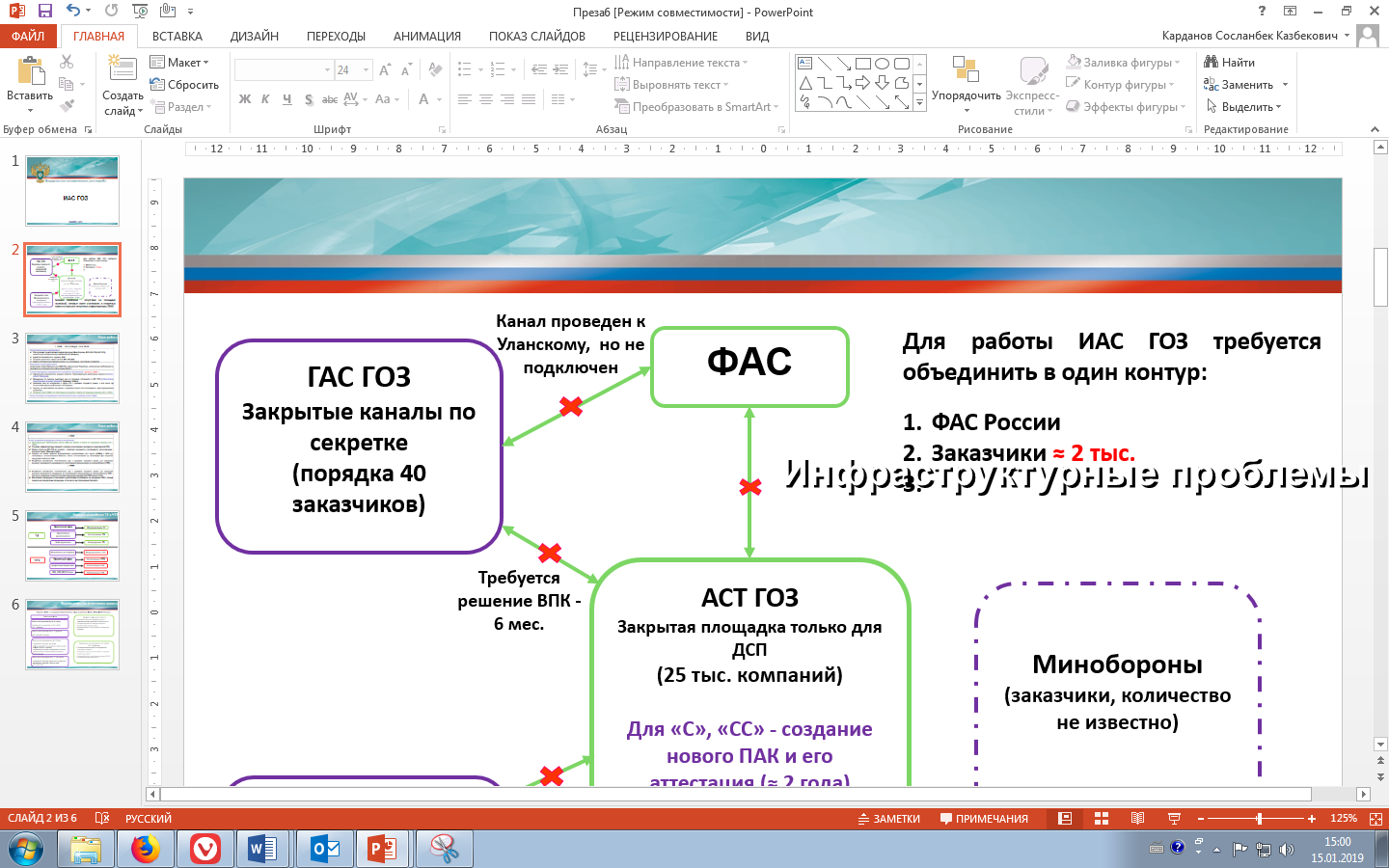 Автоматическое присвоение рейтинга в ЕИС в зависимости от качества, количества и стоимости исполненных контрактов
Высокий
Рейтинг деловой репутации предпринимателей
Базовый
Использование рейтинга для: - допуска на торги;
- объективной оценки участника на торгах;
- снижение размера обеспечения заявки и контракта в зависимости от рейтинга
Низкий
Уход от бумажного взаимодействия участников госзаказа
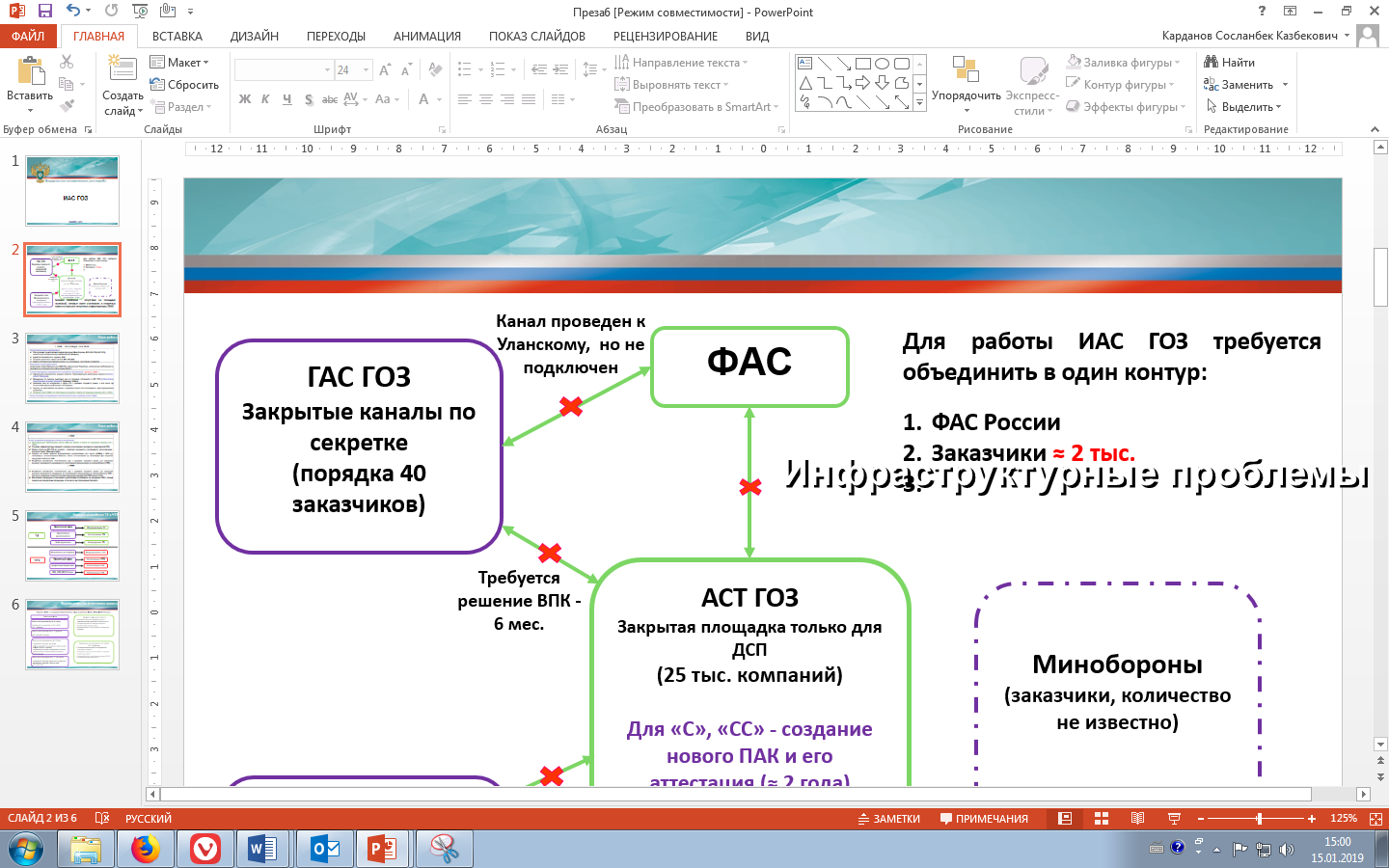 Дистанционное рассмотрение жалоб
Вся претензионная и иная официальная переписка заказчика с исполнителем в ЕИС
Подача жалобы и официальное уведомление участников  через ЕИС
Совершенствование порядка одностороннего расторжения контракта
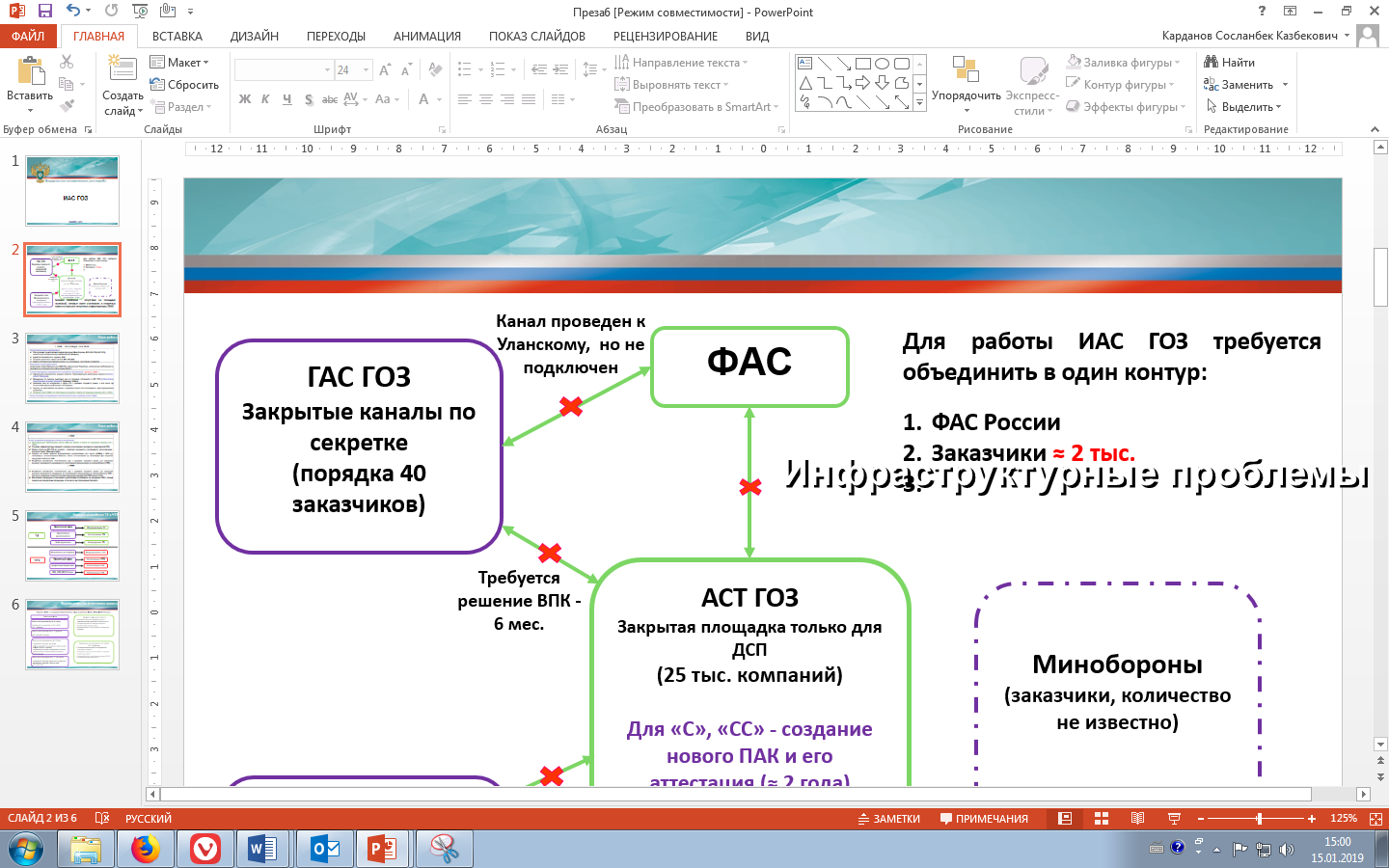 В 2018 г.  из 8 тыс. случаев одностороннего расторжения – 43% без оснований
Исполнитель теряет контракт и обеспечение по нему (до 30% цены контракта) даже при признании исполнителя добросовестным иНЕ включении его в РНП
Принимает решение об одностороннем расторжении
Заказчик
Предусмотреть право исполнителя обжаловать решение заказчика об одностороннем отказе при включении его в РНП
Установить закрытый перечень случаев для одностороннего расторжения контракта (как для заказчика, так и для исполнителя)